Procesní strany
Petr Lavický
Přednáška
Základní otázky
Kdo je stranou konkrétního sporu?

Má strana Procesní subjektivitu a procesní způsobilost?

Je strana věcně či procesně legitimována?
Kdo je stranou sporu?
Část I.
Systém dvou stran
Systém dvou stran 
v každém sporu jsou vždy 2 strany (strana žalující x strana žalovaná); nikdy více ani méně
Vždy musí jít o dva rozdílné procesní subjekty
Nelze vést spor s neexistující stranou (jedna ze stran v průběhu řízení zemřela nebo zanikla, nebo od počátku neexistovala)
zákaz sporu se sebou samým (např. žalovaný se stane dědicem žalobce)
Kontradiktorní postavení stran
Protichůdnost zájmů žalobce a žalovaného
Využívá se při objasnění skutkového stavu (projednací zásada)
materiální pojetí stran
Je Přímo spjato s účastenstvím v hmotněprávním vztahu (S Hmotným právem)
Stranami jsou subjekty sporného hmotněprávního vztahu
Žalobcem je ten, kdo tvrdí, že je nositelem nároku
Žalovaným je ten, kdo nárok žalobce popírá nebo brání výkonu práva žalobce
překonáno na přelomu 19. a 20. stol.
Formální pojetí stran
Strany jsou určeny ryze formálně (procesně) a nezávisle na hmotném právu – Pomocí návrhu (žaloby)
žalobcem je ten, jehož vlastním jménem byla žaloba podána
žalovaným je ten, koho žalobce výslovně označil v žalobě
označení stran v žalobě
je nezbytnou náležitostí žaloby (viz § 79/1 OSŘ)
posuzuje se nejen podle výslovného pojmenování, ale podle celého textu žaloby 
např. je-li označen magistrát města (obecní úřad), lze z obsahu žaloby zpravidla dovodit, že má být žalováno město (obec)
Teorie projevu vůle – Žalovaným je ten, kdo je podle celého obsahu žaloby objektivně vzato za žalovaného označen, nikoliv ten, koho žalobce chtěl označit
Postup podle § 43 OSŘ (Neslouží však k nápravě nedostatku věcné legitimace)
Procesní společenství
Podle toho, na které straně je několik účastníků
aktivní
Pasivní
obapolné
Podle hmotněprávní povahy nároku uplatněného žalobou
Samostatné
Materiální
formální 
nerozlučné
Samostatné společenství
Práva (povinnosti) každého společníka se posuzují nezávisle na právech (povinnostech) ostatních společníků
rozhodnutí může ohledně každého společníka vyznít odlišně 
Vůči každému by mohla být věc vyřízena vlastním a popř. obsahově odlišným rozsudkem
Účelem společného projednání věci je Procesní ekonomie
Samostatné materiální společenství
Společníci tvoří právní společenství vzhledem k předmětu sporu 
Spoluvlastníci domu domáhající se zaplacení nájemného
Společníci jsou oprávněni nebo zavázáni na stejném skutkovém základu (Faktické společenství)
Sesun sněhu ze střechy zranil několik chodců domáhajících se náhrady újmy na zdraví
Společníci jsou oprávněni nebo zavázáni solidárně
Spor o náhradu škody způsobené několika žalovanými škůdci
Samostatné formální společenství
Předpoklady
předmětem řízení jsou stejnorodé nároky
V podstatě stejnorodý skutkový a právní důvod
Pro každého společníka je odůvodněna stejná příslušnost
Příklady 
Několik zaměstnanců se domáhá dlužné mzdy po stejném zaměstnavateli
Pronajímatel žaluje několik nájemců různých bytů v témže domě o zaplacení dlužného nájemného
Projevy rozlišování materiálního a formálního společenství
Ohledně nároku jiného společníka 
V Materiálním společenství: může být společník vyslýchán jako strana
Ve formálním společenství:  může být společník vyslýchán jako svědek
Závisí-li věcná příslušnost na hodnotě předmětu sporu
v materiálním společenství se hodnota nároků sčítá (krom solidarity)
Ve formálním společenství se nesčítá
Místní příslušnost
Pro materiální společníky je založena společná místní příslušnost
Pro formální společníky musí být odůvodněna stejná místní příslušnost u každého z nich
Nerozlučné společenství
jednotné účinky rozsudku
rozsudek musí vyznít stejně ohledně všech společníků
rozdílný výsledek řízení je právně logicky vyloučen
 Společníci tvoří jednotnou spornou stranu 
Nezbytnost Jednotných účinků rozsudku Může být dána
jednotnou povahou uplatněného nároku
Rozšířením účinků rozsudku na další osoby
Jednotná povaha nároku
Tzv. nucené společenství - Hmotné právo vyžaduje, aby nárok uplatnily všechny osoby tvořící právní společenství, popř. aby nárok byl uplatněn proti všem takovým osobám (otázka věcné legitimace)
Příklady
Spor o plnění, které mohou poskytnout jenom všichni žalovaní společně (závazek smyčcového kvarteta k hudební produkci; zdržení se nebo strpění určitého jednání více žalovanými)
určení věcného břemene ve prospěch panující nemovitosti, která je předmětem spoluvlastnictví (R 118/2012)
určení, že věc je součástí SJM (22 Cdo 2614/2008)
Určení dědického práva (R 49/1982, 30 Cdo 2537/2003)
Manželé jako společní nájemci ve sporu o neplatnost výpovědi ze společného nájmu
zrušení a vypořádání podílového spoluvlastnictví
Rozšířené účinky rozsudku
Další osoby se řízení účastnit nemusí; pokud se jej ale účastní, musí pro ně vyznít rozsudek stejně
Zákonem rozšířené účinky právní moci
Rozsudek v odporovém sporu o žalobě jednoho věřitele popírající pravost pohledávky je závazný i pro další k rozvrhu přihlášené věřitele (§ 267a/2 OSŘ); pokud by žalovali také jiní věřitelé, musel by se rozsudek vztahovat stejně i na ně
Konstitutivní povaha rozsudku
Žaloba dotčených spoluvlastníků o nařízení prodeje jednotky podle § 1184 OZ
Procesní rozdíly samostatného a nerozlučného společenství
Samostatné společenství
Samostatnost jednání (opomenutí) každého společníka
Příznivé nebo nepříznivé následky jednání nebo opomenutí se týkají každého společníka zvlášť
Nerozlučné společenství
Procesní úkony 1 společníka platí i pro ostatní (princip reprezentace)
Nutnost souhlasu ostatních společníků u některých dispozitivních úkonů (§ 91 odst. 2)
Způsobilost stran
Část II.
Procesní subjektivita (§ 19 OSŘ)
Způsobilost žalovat, být žalovaným nebo vedlejším intervenientem
Zásadně je odvozena od Právní osobnosti, tj. mají ji
fyzické osoby 
Od narození do smrti či prohlášení za mrtvého 
výjimky § 376/2 nebo § 421/2 ZŘS
Podmíněnou procesní subjektivitu má též nasciturus
právnické osoby
Soukromého práva
Veřejného práva, včetně státu, samosprávných korporací apod.
Procesní subjektivita – pokračování
Dále Má procesní subjektivitu ten, komu ji zákon přiznává (třebaže není subjektem práva)
Výslovně 
např. správce daně (finanční úřady a ředitelství) 
R 43/2005 dovozuje procesní subjektivitu vymazané obchodní společnosti v řízení o zrušení zápisu o výmazu do obchodního rejstříku z odkazu na § 94/1 OSŘ
Implicitně – zákon zachází s něčím jako s účastníkem (R 1/2011); sporné
OSSZ (R 3/2001)
Vymáhající správní orgán (R 56/2000)
Procesní subjektivita jako procesní podmínka
Nedostatek způsobilosti být účastníkem v okamžiku zahájení řízení je zásadně neodstranitelným nedostatkem procesní podmínky  zastavení řízení
Výjimka – konvalidace nedostatku v průběhu řízení, např. obchodní společnost bude zapsána do obchodního rejstříku
Dojde-li k její ztrátě v průběhu řízení, je v určitých případech možné procesní nástupnictví (§ 107)
Procesní nástupnictví podle § 107
Ztráta procesní subjektivity v době od zahájení řízení do jeho pravomocného skončení 
smrt FO (Prohlášení za mrtvého)
zánik PO
Právo nebo povinnost přešlo na dědice nebo jiné právní nástupce  soud rozhodne o procesním nástupnictví těchto osob
Povaha věci neumožňuje v řízení pokračovat (např. šlo o právo osobní povahy)  zastavení řízení
Procesní subjektivita a procesní úkony
Procesní subjektivita je podmínkou účinnosti procesního jednání
Nezpůsobilá strana nemůže činit v řízení žádné úkony
Výjimka
ve sporu o procesní subjektivitu bude entita, jejíž procesní subjektivita je sporná, považována tak dlouho za způsobilou, dokud jí tato vlastnost nebude pravomocně upřena
Může proto podat kupř. odvolání proti usnesení o zastavení řízení pro nedostatek procesní způsobilosti
Procesní způsobilost – obecně
Způsobilost samostatně nebo prostřednictvím zvoleného zástupce účinně vykonávat všechny procesní úkony
Základní pravidlo: Strana má procesní způsobilost v rozsahu, v jakém má Svéprávnost (§ 20/1 OSŘ)
Výjimečně 
má procesní způsobilost i ten, kdo není hmotněprávně způsobilý (např. § 35/3, § 368/2, § 403/3 a další ZŘS)
ten, kdo je hmotněprávně způsobilý, nemá procesní způsobilost (§ 23)
Procesní způsobilost fyzických osob
Plnou procesní způsobilost (neomezenou jenom na některé věci) mají plně svéprávné FO
Zletilí (osoby starší 18 let)
Nezletilí, kterým svéprávnost přiznal soud (§ 37 OZ) nebo kteří ji nabyli uzavřením manželství (§ 672/2 OZ)
Omezenou procesní způsobilost mají
Nezletilí, kteří nenabyli plné svéprávnosti – jsou procesně způsobilí ve věcech, v nichž mohou podle hmotného práva jednat samostatně
Posoudí se nejen podle § 31, ale též § 32 a násl.
Osoby s omezenou svéprávností – nemohou jednat ve věcech, na něž se vztahuje omezení svéprávnosti a v nichž musejí být zastoupeni opatrovníkem
Otázky a Pochybnosti
Je kritérium posuzování procesní způsobilosti zvoleno správně?
Řízení před soudem je složitější, a proto vyžaduje větší rozumovou vyspělost než hmotněprávní jednání
Procesní úprava – a tedy i postup strany v řízení – je obecná a neliší se podle toho, co je předmětem sporu; proč se má diferencovaně posuzovat procesní způsobilost?
Hmotněprávní jednání a procesní úkony v řízení před soudem představují dvě samostatné oblasti; civilní sporné řízení není pokračováním hmotněprávního jednání
Individuální subjektivizovaný přístup hmotného práva je pro procesní právo nevhodný
Procesní způsobilost právnických osob
Svéprávnost se vztahuje jenom k člověku, nikoliv k právnickým osobám
Spor: mají právnické osoby procesní způsobilost, či nikoliv?
Důsledně vzato podle § 20/1 OSŘ procesně způsobilé nejsou
Obdobný závěr převažuje v rakouské a německé literatuře
Jednání osob uvedených v § 21 OSŘ je zvláštním případem zastoupení právnické osoby
Zkoumání procesní způsobilosti
Procesní podmínka
Nedostatek lze odstranit: soud je povinen zajistit, aby nezpůsobilý účastník byl zastoupen
zákonným zástupcem nebo
Opatrovníkem
Podmínka účinnosti procesního jednání
Konvalidace nedostatku procesní způsobilosti (?)
Zákonný zástupce úkony strany výslovně nebo konkludentně schválí
Výslovně nebo konkludentně je schválí strana, která již nabyla procesní způsobilosti
Postulační způsobilost
Způsobilost osobně účinně vykonávat procesní úkony
2 formy
Postulační způsobilost v advokátských sporech
Strana může jednat jenom prostřednictvím advokáta
Platí nejen pro písemné procesní úkony, ale i pro účast na roku (následky zmeškání)
U nás (zatím) pouze dovolání
Postulační způsobilost mimo advokátské spory
Způsobilost srozumitelně se vyjadřovat
Věcná a procesní legitimace
Část III.
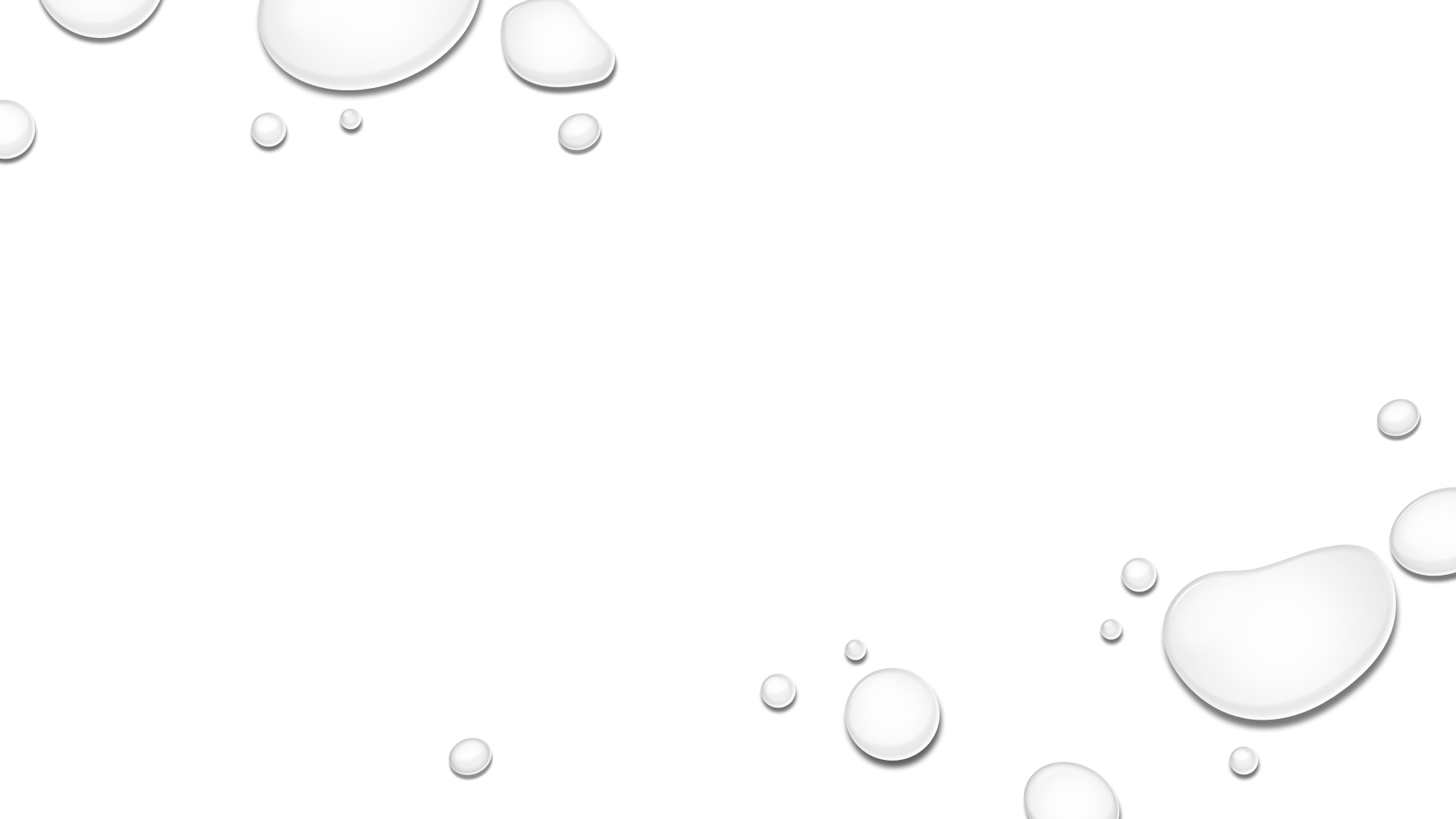 Věcná legitimace
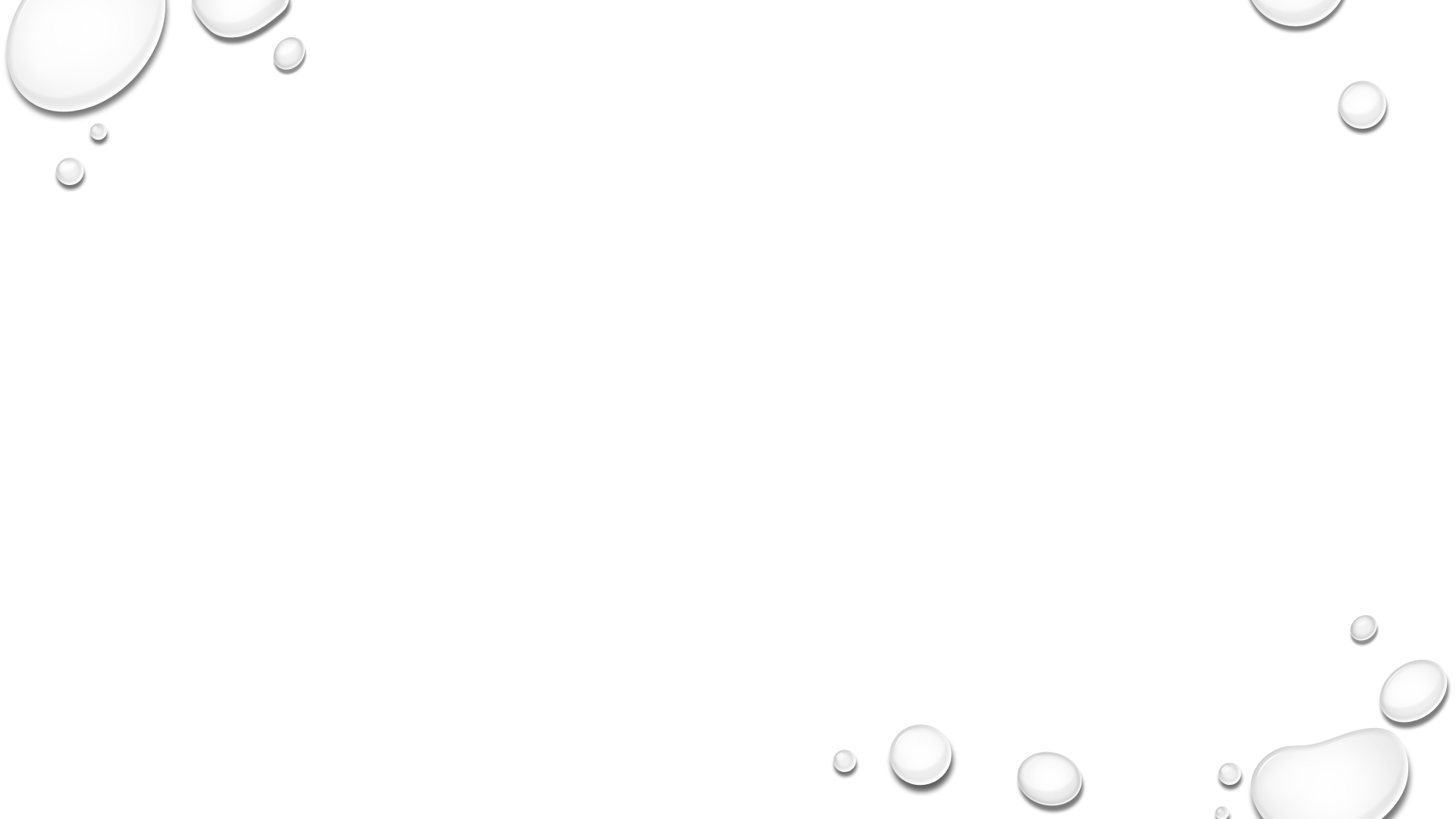 Procesní legitimace
Oprávnění třetí osoby soudit se vlastním jménem ohledně cizího práva či povinnosti 
Zákonná procesní legitimace
např. žaloba podaná insolvenčním správcem místo úpadce
poddlužnická žaloba (§ 315) 
Tzv. dobrovolná procesní legitimace 
údajný nositel sporného práva zmocní třetího, aby vlastním jménem jako žalobce vedl spor
srov. vymáhání postoupeného nároku postupitelem (§ 1886 OZ)
Nedostatek věcné legitimace
Věcná legitimace není procesní podmínkou ani předpokladem účastenství  její nedostatek nevede k zastavení řízení
Věcná legitimace je předpokladem důvodnosti (úspěšnosti) žaloby 
není-li dána věcná legitimace, soud žalobu zamítne (jde o meritorní, nikoliv procesní rozhodnutí)
je-li žalobce i žalovaný věcně legitimován, soud žalobě vyhoví
Odstranění nedostatku věcné legitimace
Na nedostatek věcné legitimace se nevztahuje poučovací povinnost soudu (§ 5)
K odstranění nedostatku věcné legitimace, který byl dán od začátku řízení, slouží dle OSŘ 
přistoupení dalšího účastníka (§ 92 odst. 1)
záměna účastníků (§ 92 odst. 2)
Přistoupení dalšího účastníka
Žalobce nebo žalovaný sám o sobě není věcně legitimován; věcná legitimace mu svědčí jenom tehdy, bude-li vedle něj vystupovat někdo další
např. nejsou-li na určení neplatnosti smlouvy žalováni všichni její účastníci
Předpoklady:
návrh žalobce
souhlas třetí osoby, má-li být žalobcem
přivolení soudu
Záměna účastníků
Nositelem subjektivního práva není žalobce, příp. nositelem subjektivní povinnosti žalovaný, ale někdo třetí  žalobce či žalovaný z řízení vystoupí a na jejich místo vstoupí třetí osoba
Předpoklady:
návrh žalobce
souhlas žalovaného
souhlas třetí osoby, má-li být žalobcem
přivolení soudu
Zcizení sporné věci po zahájení řízení
Lze po zahájení řízení zcizit spornou věc (pohledávku)?
Např. postoupit pohledávku nebo Převzít dluh
Prodat nemovitost během určovacího sporu
Je-li to možné, jak má na zcizení sporné věci procesní právo reagovat?
Hmotněprávní zákaz zcizení sporné věci
Římské právo a obecné právo obsahovalo hmotněprávní zákaz zcizení sporné věci
Rakouský a německý ZPO z konce 19. stol. tento přístup opouštějí – dodnes trvající stav
Reakce procesního práva na zcizení sporné věci
„Přímé“ procesní nástupnictví
ČR 90. léta
Změna v subjektech hmotněprávního vztahu má automaticky za následek změnu v subjektech procesněprávního vztahu
Ke změně dochází bez rozhodnutí soudu
Stačí, že změnu u soudu uplatní žalobce, žalovaný nebo nabyvatel (poučovací povinnost soudu)
Teoretické problémy koncepce „přímého“ procesního nástupnictví
Rozpor s
dispoziční zásadou
formálním pojetím účastenství
právem stran na projednání věci
principem rovnosti
pojmem singulární sukcese
Praktické problémy koncepce „přímého“ procesního nástupnictví
Postoupení pohledávky žalobcem
je-li účelem cese to, aby se žalobce vyhnul povinnosti hradit žalovanému náklady řízení, je žalovaný zcela bez obrany (jeho nesouhlas s procesním nástupnictvím je irelevantní)
Zcizení věci žalovaným
žalovaný je pořád o krok napřed před žalobcem (opakovaná zcizení)
Shrnutí: není poskytnuta ochrana protistraně zcizitele
CŘS zohledňující změnu v subjektech hmotněprávních vztahů
§ 107a OSŘ
Předpoklady procesního nástupnictví
návrh žalobce
po zahájení řízení nastala právní skutečnost, s níž je spojen převod nebo přechod práva nebo povinnosti, o něž v řízení jde
souhlas nabyvatele, má-li být novým žalobcem
rozhodnutí soudu
Základní problémy § 107a OSŘ
Postoupení pohledávky za účelem vyhnutí se povinnosti hradit náklady
souhlas žalovaného se nevyžaduje
(nedostatečná) ochrana žalovaného přes zákaz zneužití práva
Zcizení věci žalovaným
žalovaný je pořád o krok napřed před žalobcem (opakovaná zcizení)
Shrnutí: obdobně jako u „přímého“ procesního nástupnictví není poskytnuta ochrana protistraně zcizitele
Švýcarská koncepce
Předpoklady:
sporný předmět byl během řízení zcizen
prohlášení nabyvatele, že vstupuje do řízení
nabyvatel má jednat „ve srozumění“ se zcizitelem
souhlas protistrany se nevyžaduje
v odůvodněných případech může protistrana požádat, aby nabyvatel složil jistotu na výkon rozhodnutí
Klady a zápory švýcarské koncepce
Postoupení pohledávky za účelem vyhnutí se náhrady nákladů řízení
strana, která vstoupila do řízení, odpovídá za veškeré náklady řízení
za náklady, které vznikly až do záměny stran, s ní odpovídá solidárně strana, která z řízení vystoupila
Zcizení věci žalovaným v reivindikačním sporu
zda dojde k procesnímu nástupnictví, závisí jenom na nabyvateli
žalobce může vzít žalobu zpět nebo ji změnit na žalobu o peněžitou náhradu
jde-li žalobci o vydání věci, je bez ochrany
CŘS přehlížející změnu v subjektech hmotněprávního vztahu
Důsledky zcizení věci podle rak.-něm. koncepce
Zahájení sporu nevylučuje právo jedné nebo druhé strany, aby zcizila věc, která se stala předmětem sporu, nebo postoupila uplatněný nárok
Takové zcizení věci nebo postoupení pohledávky nemá na řízení vliv
Nabyvatel není oprávněn bez souhlasu odpůrce zcizitele vstoupit jako strana do sporu – tj. singulární hmotněprávní sukcese zásadně není důvodem procesního nástupnictví (!)
Zcizitelova chybějící věcná legitimace je nahrazena legitimací procesní
Právní moc rozsudku dopadá nejen na zcizitele, ale i na právního nástupce
Klady a zápory rak.-něm. koncepce
Postoupení pohledávky
žalovaný je chráněn před účelovou snahou vyhnout se povinnosti hradit náklady řízení
nevýhodou (pro postupníka) může být nižší motivace postupitele k řádnému vedení sporu; nutno upravit v postupní smlouvě
Zcizení věci žalovaným v reivindikačním sporu
povinnost vydat věc bude uložena zciziteli
právní moc rozsudku se vztahuje i na nabyvatele, a proto exekuci vydáním věci lze vést i proti němu
Závěry
Snaha co nejvěrněji zobrazit změny v subjektech hmotněprávního vztahu ve vztahu civilněprocesním nedostatečně chrání zájmy odpůrce zcizitele
Tomuto nedostatku dobře čelí koncepce, podle které se spor dokončí se stranami, které mezi sebou spor zahájily